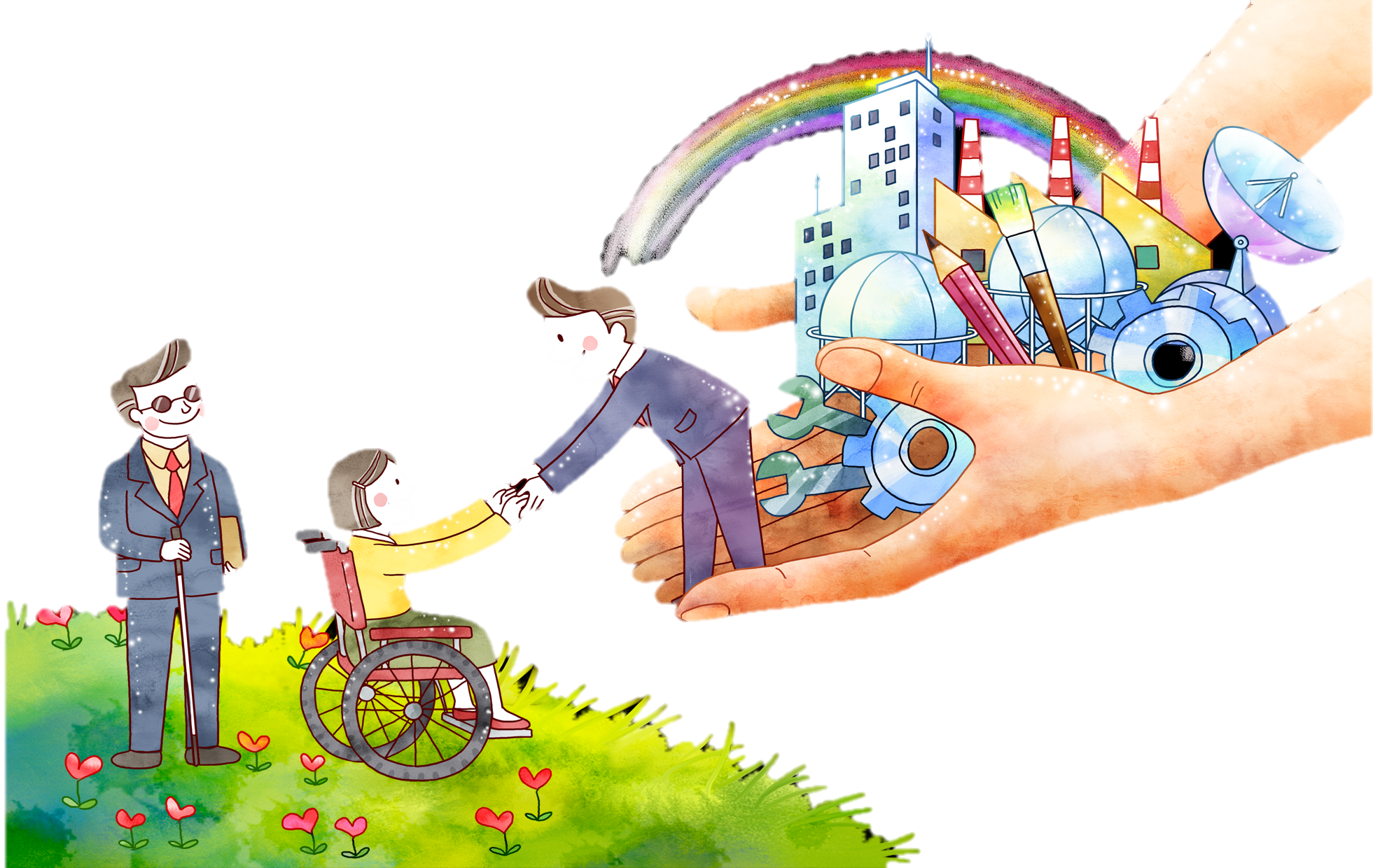 АНО «Территория добра»
СОЦИАЛЬНАЯ ЗАНЯТОСТЬ
ЧЕРЕЗ
СОЦИАЛЬНУЮ РЕАБИЛИТАЦИЮ
Приозерск, 2024
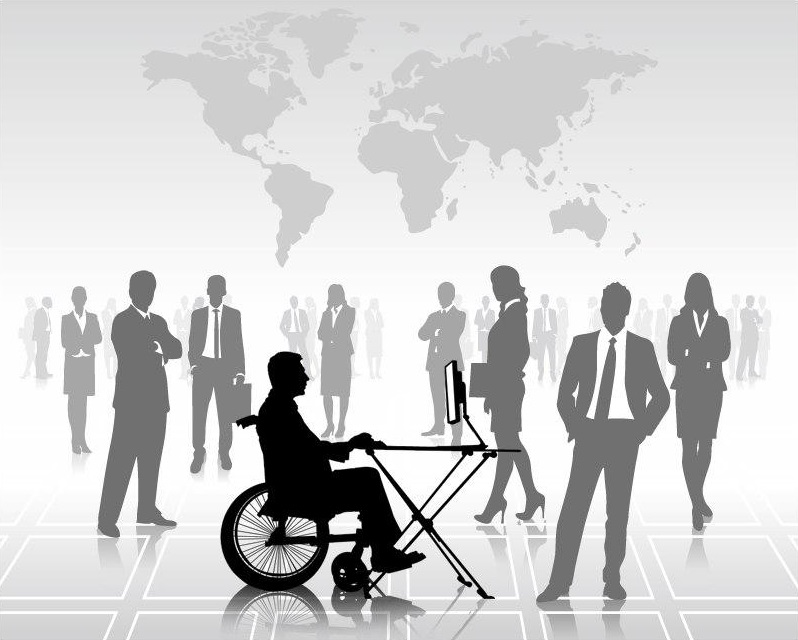 ЦЕЛЬ СОЦИАЛЬНОЙ ЗАНЯТОСТИ ИНВАЛИДОВ – СОЗДАНИЕ УСЛОВИЙ ДЛЯ ВОЗМОЖНОСТИ РЕАЛИЗАЦИИ ПРАВА НА ТРУД
ЛОГБУ               «Приозерский КЦСОН»
АНО                        «Территория добра»
АНО                              «Гильдия мастеров»
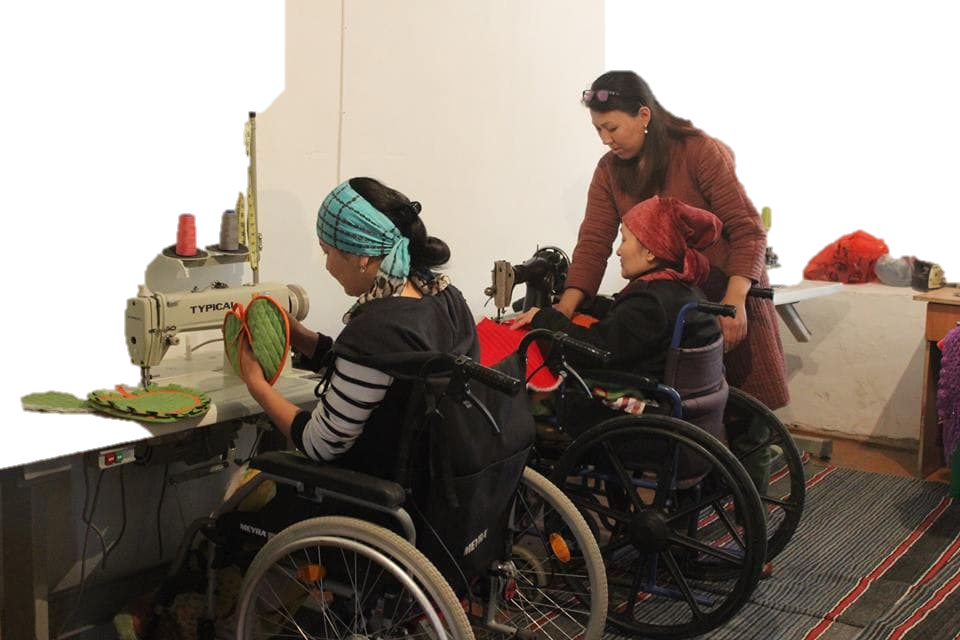 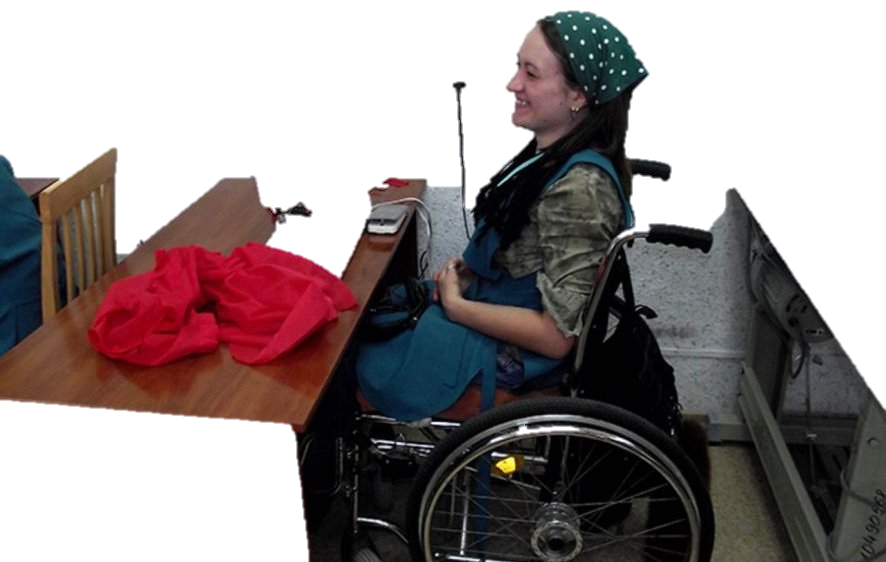 ТРАНЗИТНЫЕ МАСТЕРСКИЕ
ТРУДОУСТРОЙСТВО                          ЛЮДЕЙ С ИНВАЛИДНОСТЬЮ
СОЦИАЛЬНАЯ ЗАНЯТОСТЬ
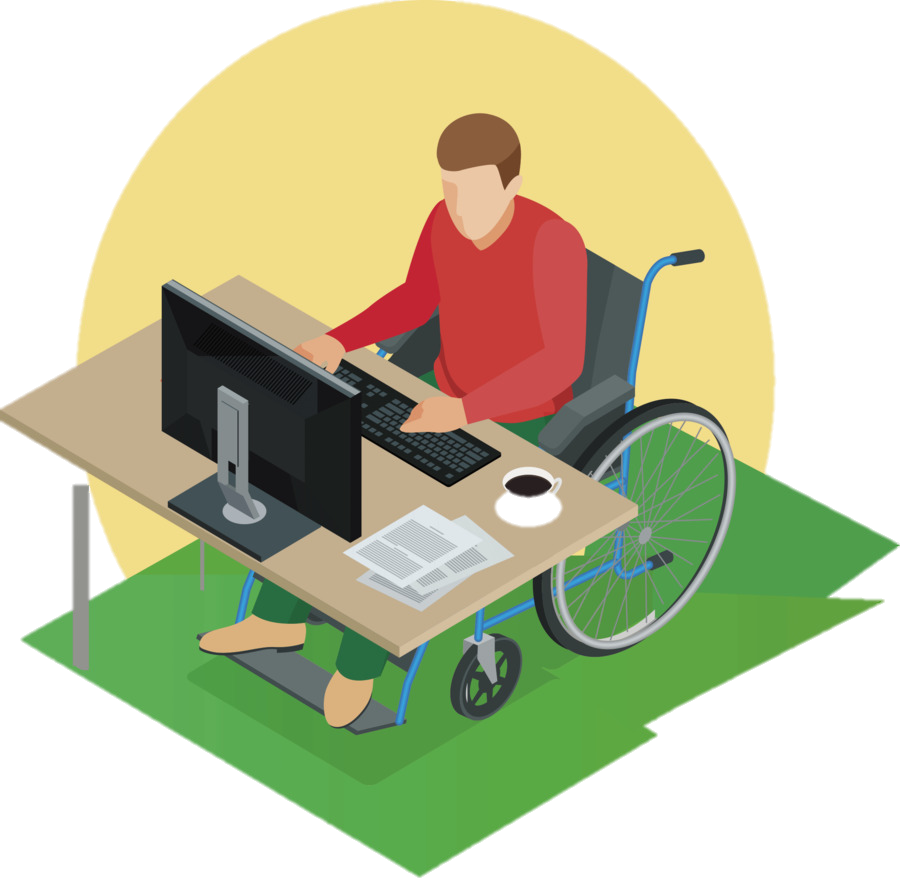 ТРАНЗИТНЫЕ МАСТЕРСКИЕ
СОПРОВОЖДАЕМОЕ ТРУДОУСТРОЙСТВО
ОБОСНОВАНИЕ СОЦИАЛЬНОЙ ЗНАЧИМОСТИ
ТРЕБУЕТСЯ:
особые условия на рабочем месте
должность с ограниченным функционалом
помощь в подборе вакансии
НЕОБХОДИМО:
подготовка коллектива 
консультирование работодателя 
консультирование ближнего окружения 
курирование на рабочем месте
Инвалид
тьюторство
ИМЕЮТСЯ:
необоснованные ожидания
страхи, заблуждения
отсутствие достаточных профессиональных компетенций
препятствование со стороны семьи
ТРЕБУЕТСЯ:
работа с инвалидом
психологическая поддержка и коррекция 
профориентация
обучение в транзитных мастерских
подборка вакансии
работа с работодателем
работа с коллективом
работа с ближним окружением
АНО «Территория Добра»
ЛОГБУ «Приозерский КЦСОН
АНО «Гильдия мастеров»
ПОЗВОЛИТ:
снизить социальную изоляцию инвалидов
снизить социальную напряженность
оставаться в привычных домашних условиях
снизить финансовую нагрузку на семью
повысить финансовую независимость инвалида 
снизить нагрузку на бюджеты в части социального обеспечения инвалида
ТРУДОУСТРОЙСТВО ИНВАЛИДА
СОЦИАЛЬНАЯ ЗАНЯТОСТЬ ИНВАЛИДОВ ВКЛЮЧАЕТ:
- организация временных рабочих мест для трудоустройства инвалидов, имеющих нарушения ментального характера, а также нарушения функции верхних и нижних конечностей, функции опорно - двигательного аппарата, вызывающие необходимость использования кресла - коляски, способные выполнять трудовую деятельность только со значительной помощью других лиц;                                                                                                                                           -   приобретение инвалидами трудовых навыков на рабочем месте и выполнение   трудовых функций (операций) по видам труда, в соответствии с индивидуальной программой реабилитации или абилитации инвалидов и их возможностями;
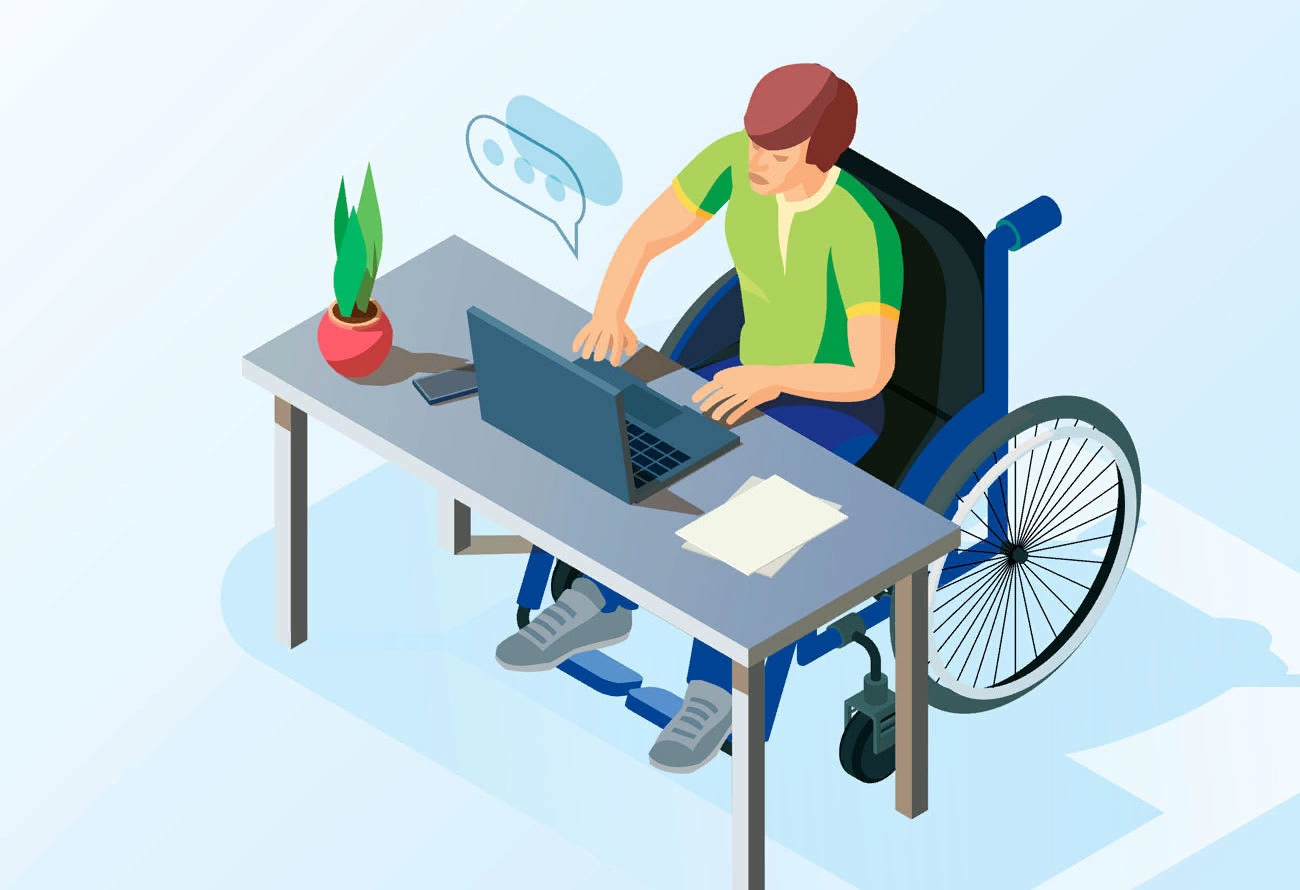 -   реализация мероприятий профессиональной реабилитации или абилитации инвалида для адаптации инвалида на рынке труда.
СОПРОВОЖДАЕМОЕ ТРУДОУСТРОЙСТВО:
Комплекс социально - трудовых услуг предоставляемых лицам с ограниченными возможностями здоровья на протяжении всех этапов трудового процесса: от профессиональной диагностики и получения первичных навыков до трудоустройства в открытый рынок труда и адаптации, с последующим сопровождением (курированием) на рабочем месте.
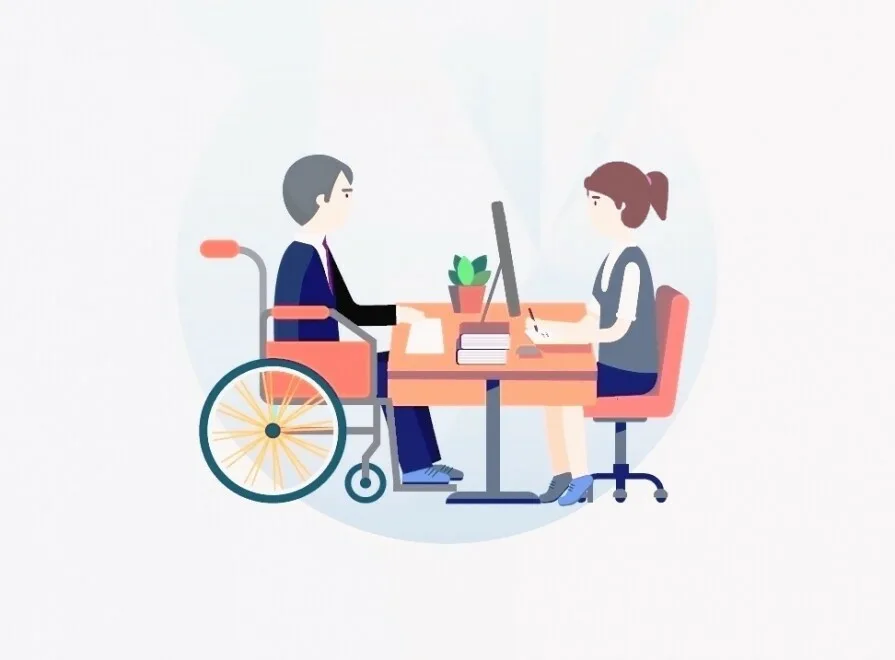 Этапы сопровождаемого трудоустройства: 

1. Диагностика (изучение пожеланий и возможностей кандидата с инвалидностью).
2. Подготовка к трудоустройству (развитие навыков (в том числе в транзитных мастерских), консультирование, практика/стажировка).
3. Трудоустройство (подготовка резюме, подбор вакансий, планирование маршрута, подготовка к собеседованию, собеседование, оформление, консультирование).
4. Сопровождение (в течении не менее 6 месяцев, при необходимости продлевается) - тьюторство.
ТРАНЗИТНЫЕ МАСТЕРСКИЕ:
Транзитные мастерские создаются для приобретения трудовых и социальных навыков для людей с инвалидностью.  В мастерских обучают разным видам труда, отслеживают приобретение навыков, составляют маршрутные листы для отображения всего пути человека с инвалидностью в рамках транзитных мастерских, для дальнейшего вывода его на открытый рынок труда.
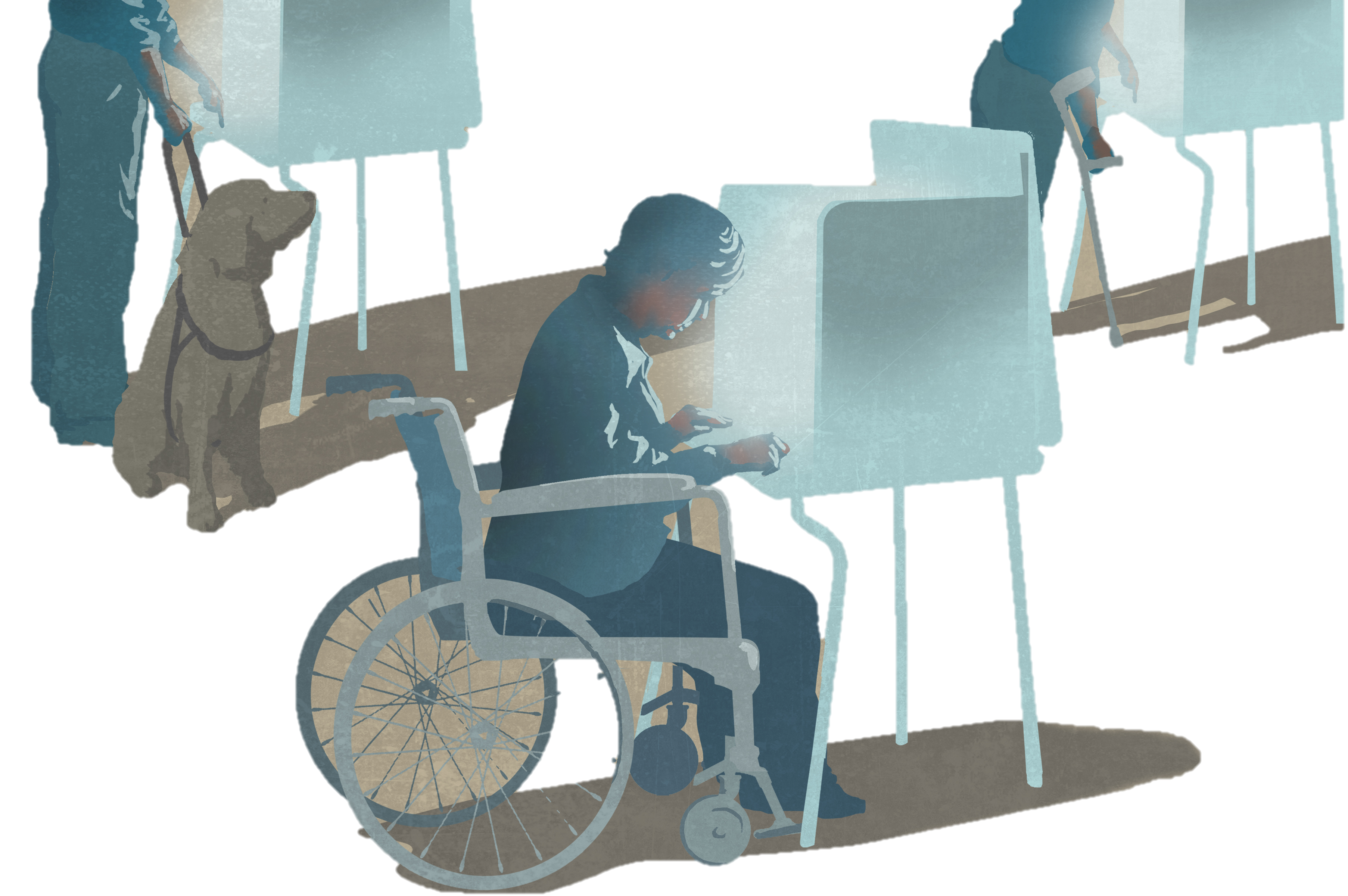 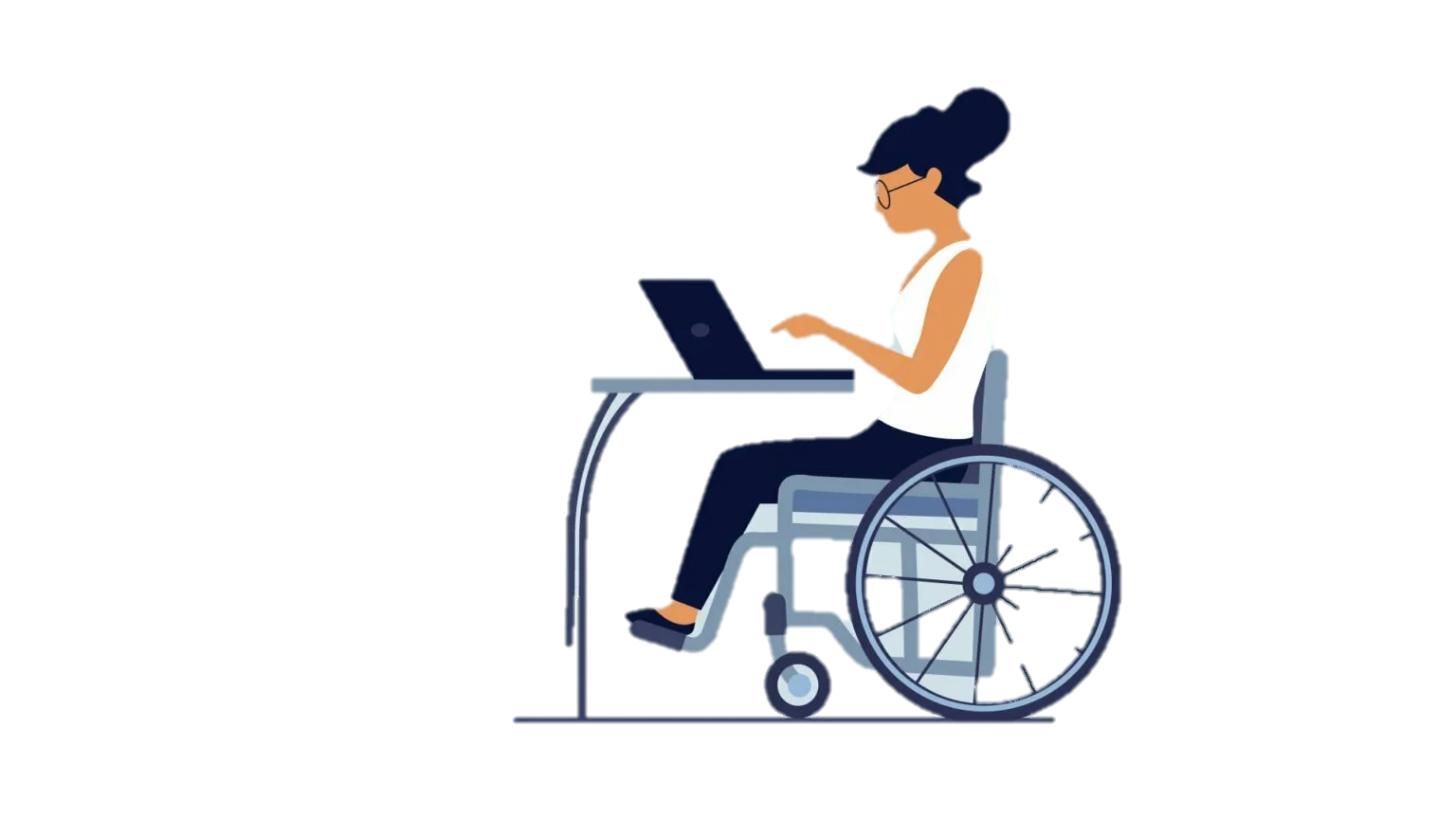 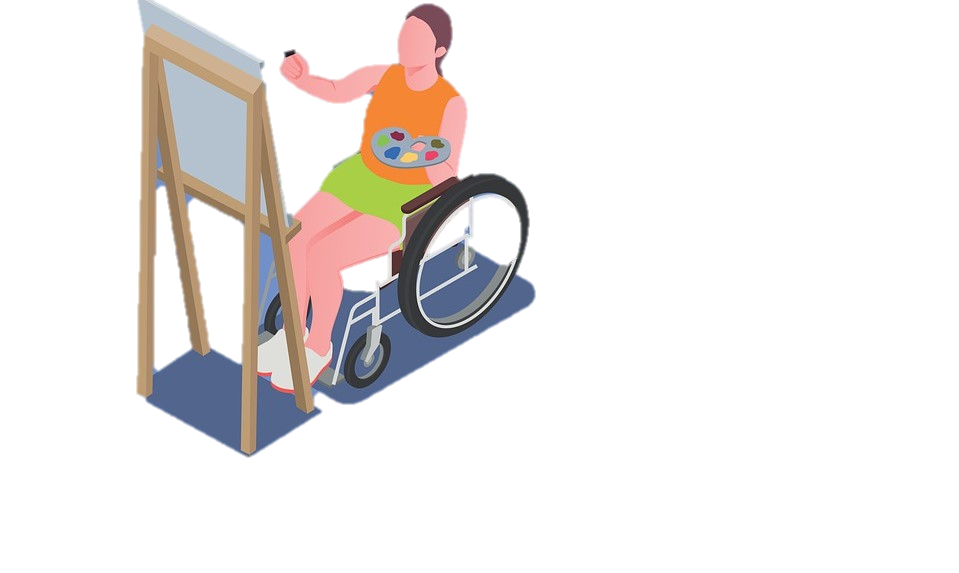 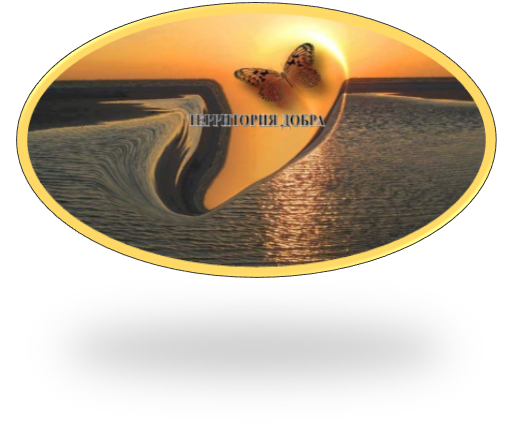 АНО «Территория добра»

Ленинградская область,                    г. Приозерск,                                         ул. Красноармейская, дом 15в
Телефон 8(813)7933978

e-mail: terdobr@mail.ru 

vk: https://vk.com/terdobr 

         Сайт: https://vk.link/terdobr
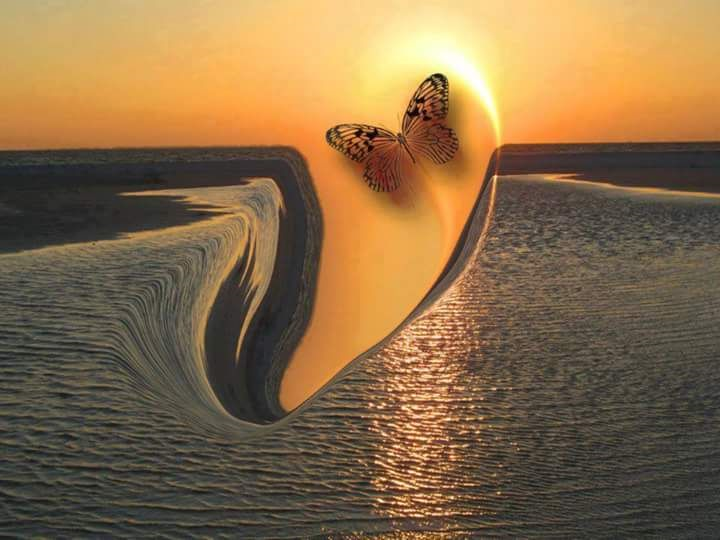 ТЕРРИТОРИЯ ДОБРА